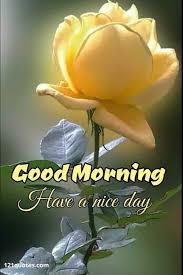 শিক্ষক পরিচিতি
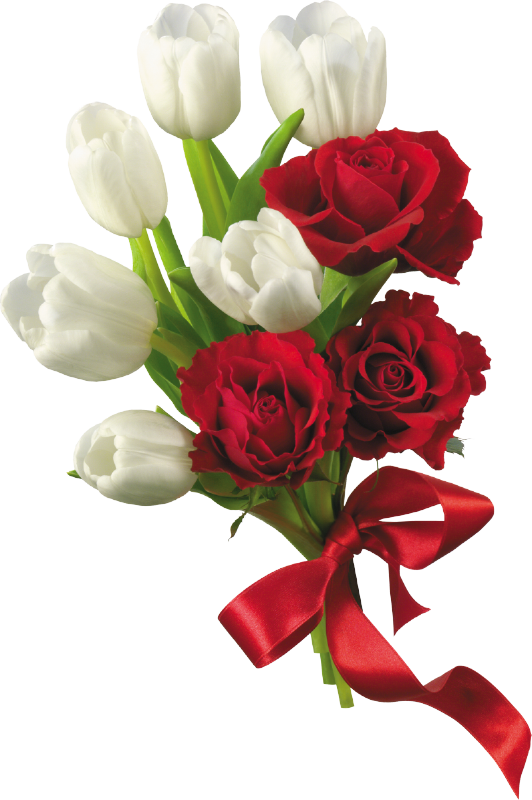 মোছাঃ শরিফা খাতুন 
প্রধান শিক্ষক 
কামারডাঙ্গা সর: প্রাথ: বিদ্যা:
মিরপুর, কুষ্টিয়া ।
পাঠ পরিচিতি
শ্রেণিঃপ্রাক-প্রাথমিক ( প্লে গ্রুপ)
বিষয়ঃগণিত
পাঠের শিরোনামঃগণনা করি
পাঠ্যাংশঃ11-12
আজ আমরা শিখব
গণনা করা (11-12)
শিখনফল
এই পাঠ শেষে শিক্ষার্থীরা-------
১থেকে ২০ পর্যন্ত বাস্তব উপকরণ গণনা করতে পারবে।
১ থেকে ২০ পর্যন্ত ছবি দেখে গণনা করতে পারবে।
ছবিতে কী দেখতে পাচ্ছো?
কয়টি টিয়া পাখি?
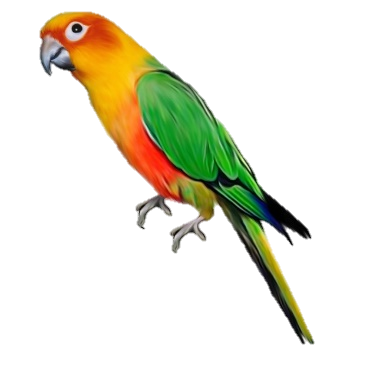 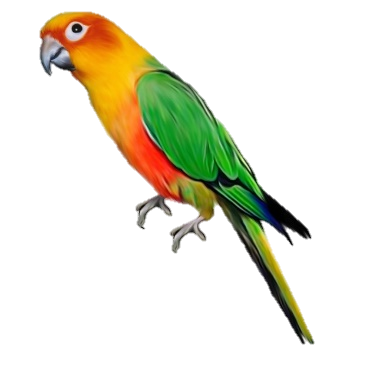 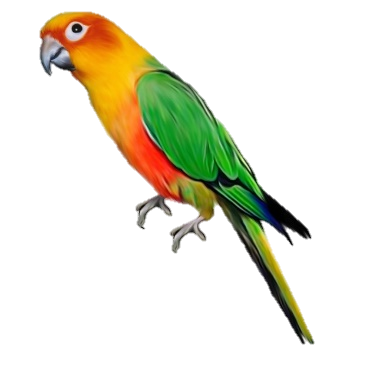 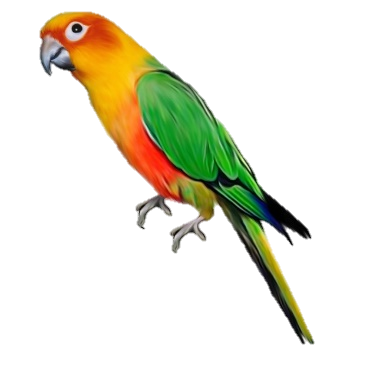 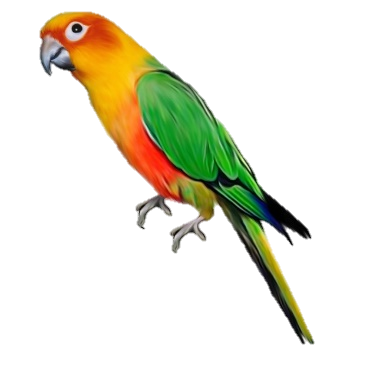 11
11টি
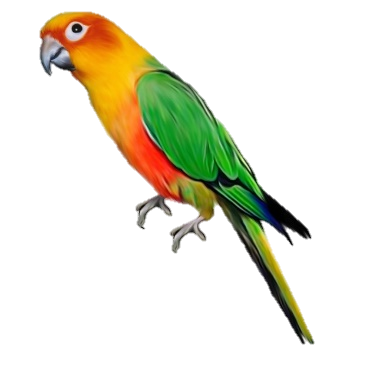 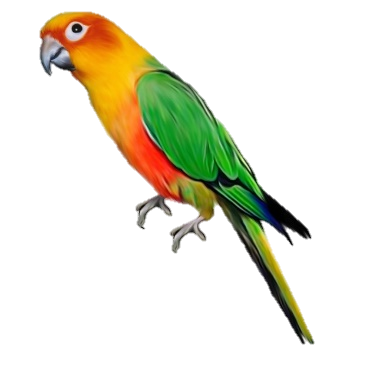 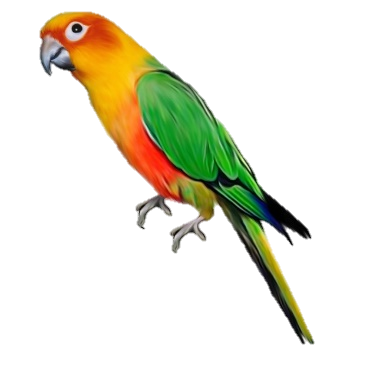 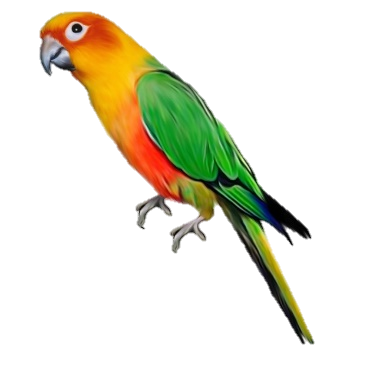 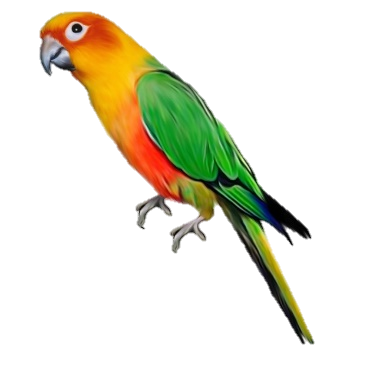 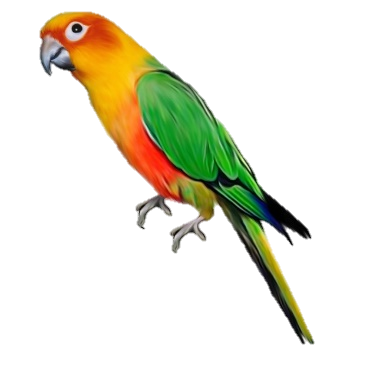 টিয়া পাখি
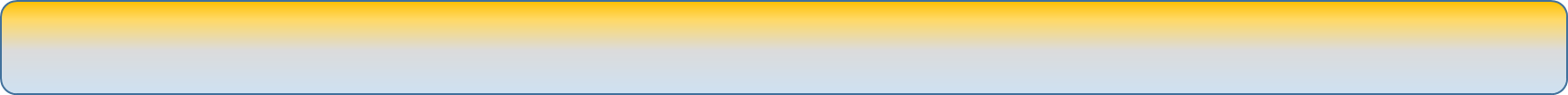 ছবিতে কী দেখতে পাচ্ছো?
কয়টি বোতল?
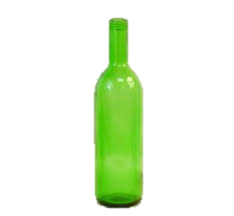 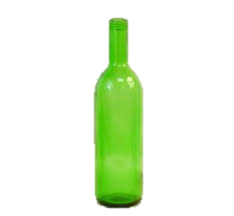 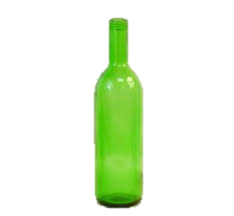 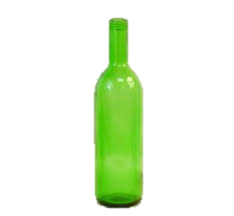 11
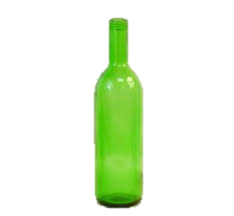 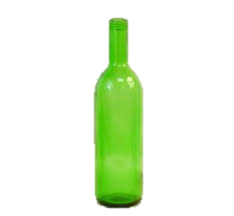 11টি
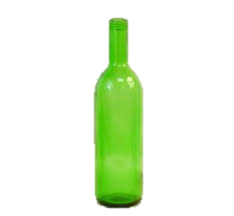 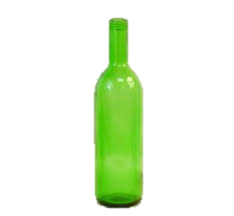 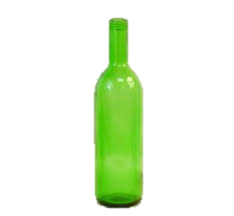 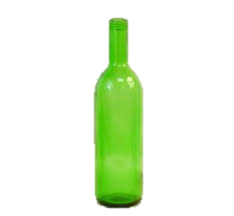 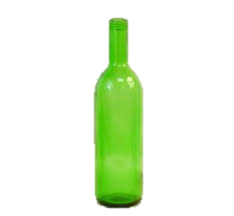 বোতল
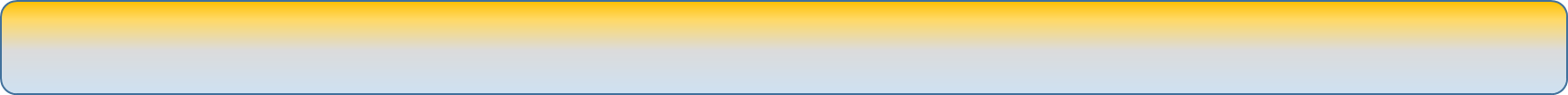 ছবিতে কী দেখতে পাচ্ছো?
কয়টি বেলুন?
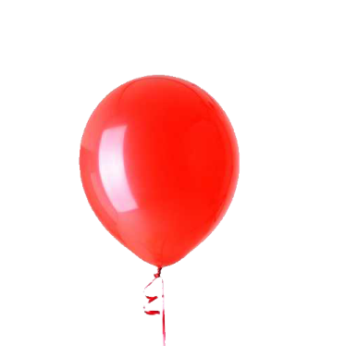 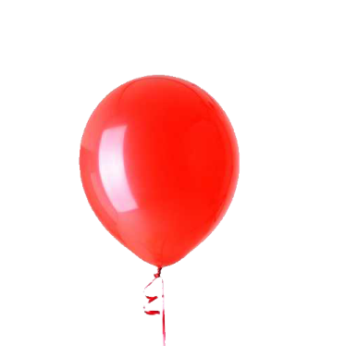 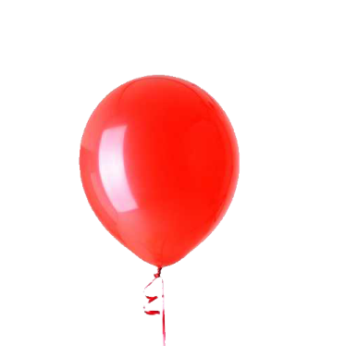 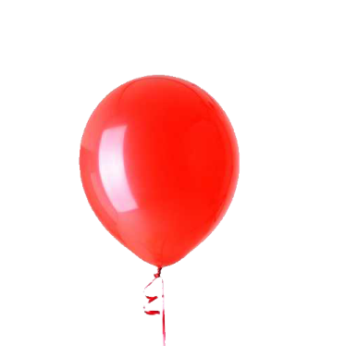 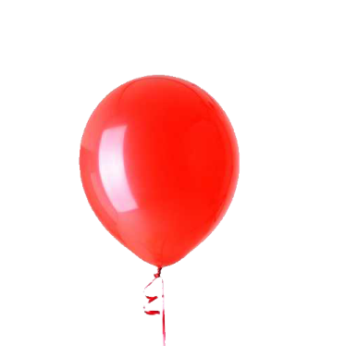 12
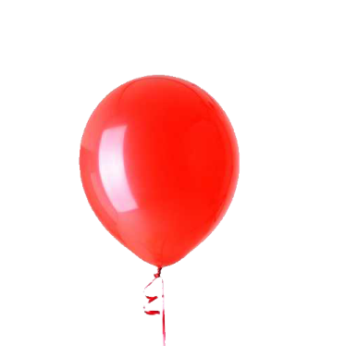 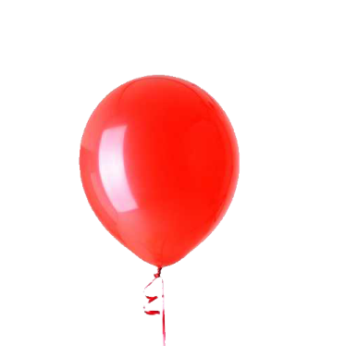 12টি
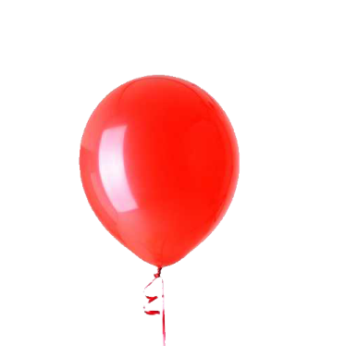 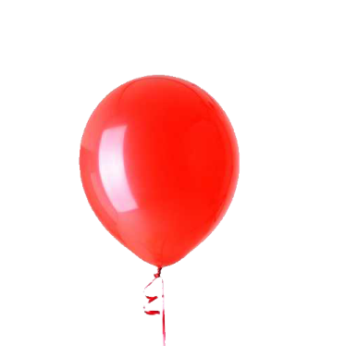 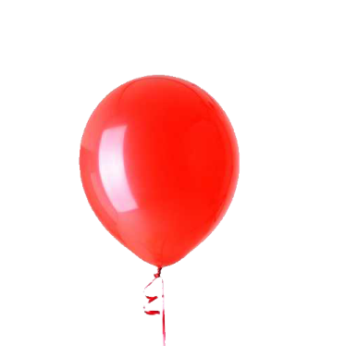 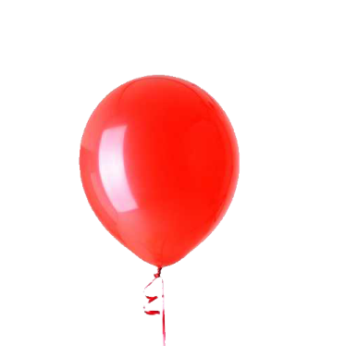 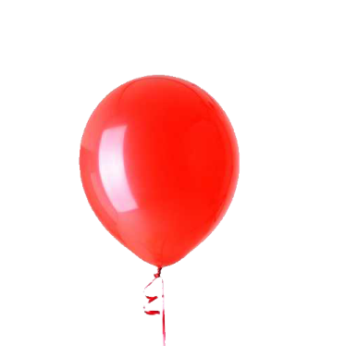 বেলুন
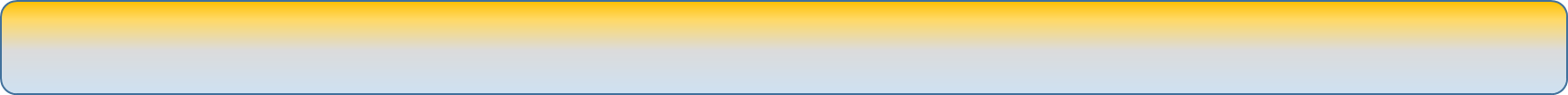 আমরা আবার একটু দেখে নিই
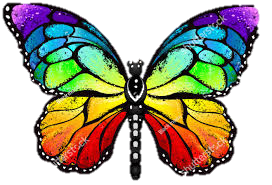 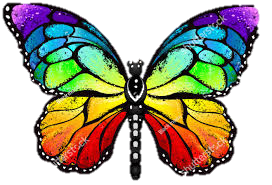 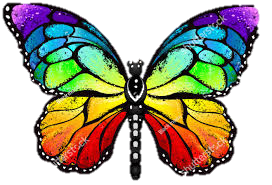 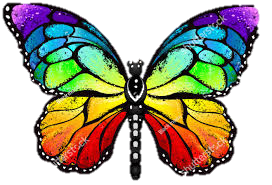 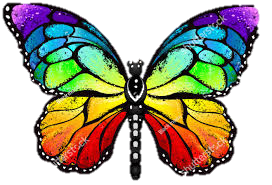 ১১টি
১২টি
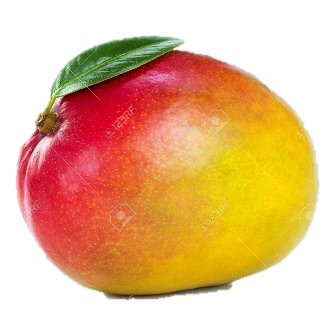 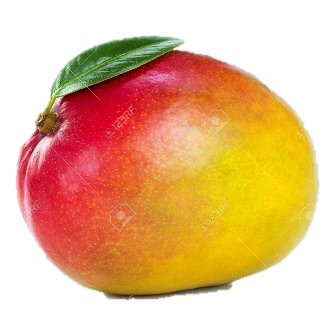 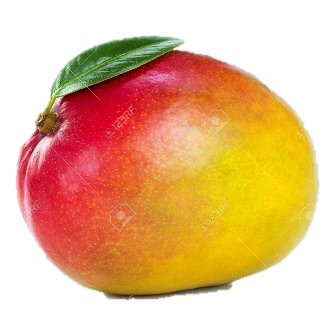 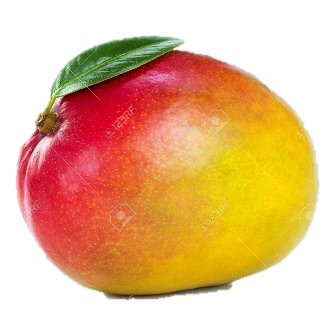 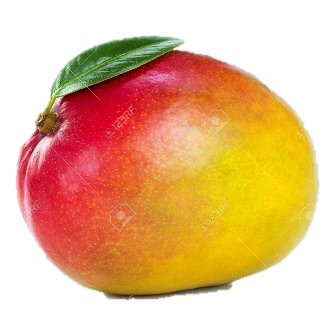 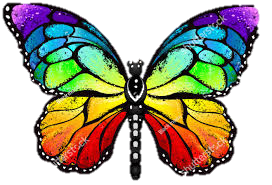 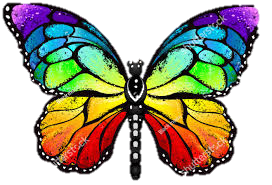 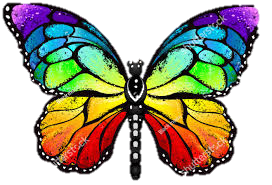 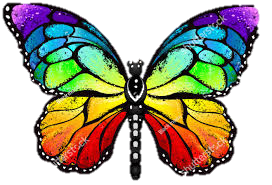 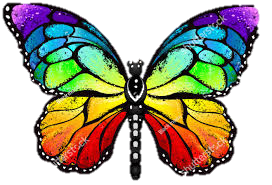 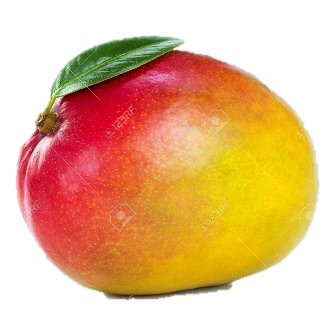 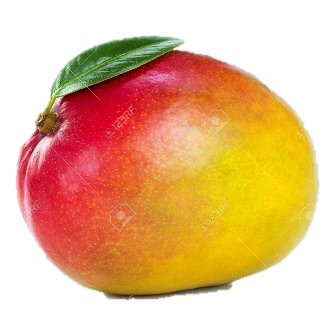 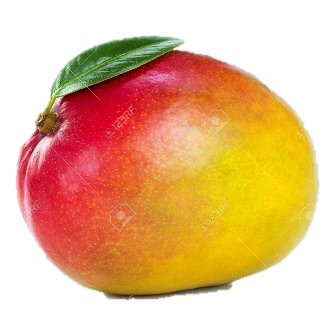 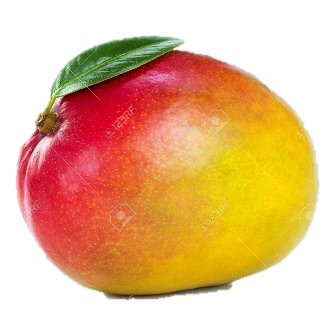 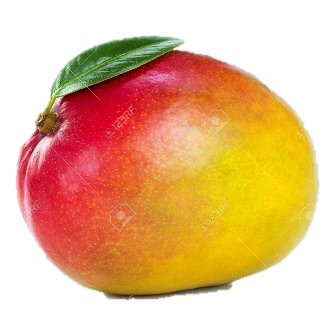 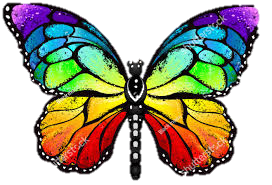 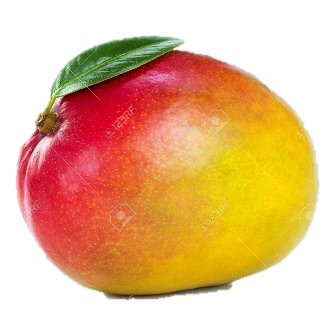 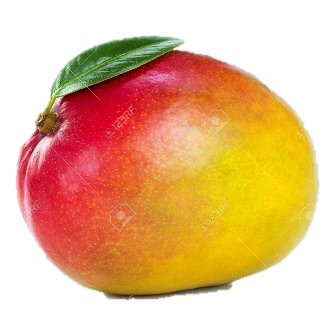 কোন বক্সে এগারোটা ইট আছে তা দেখাও?
মূল্যায়ন
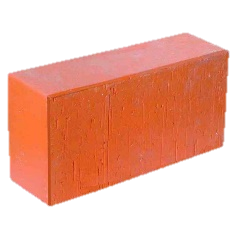 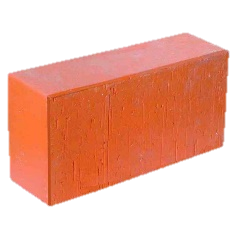 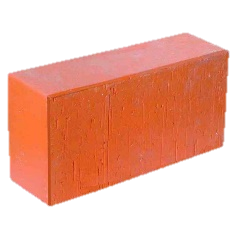 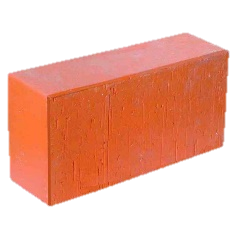 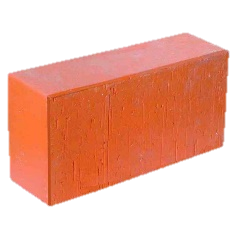 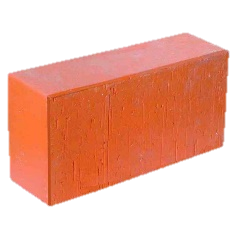 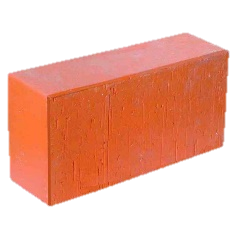 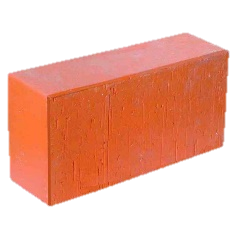 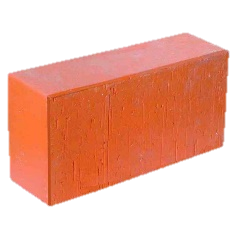 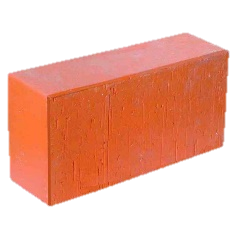 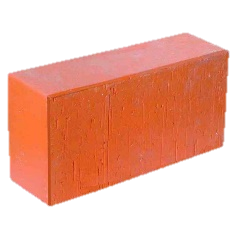 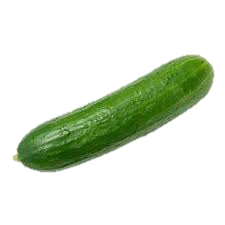 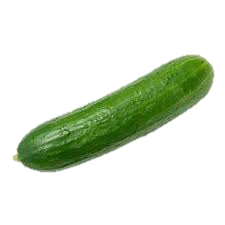 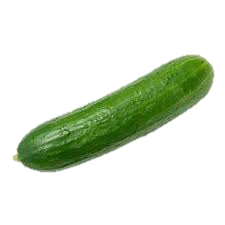 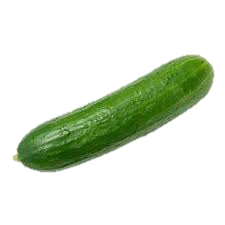 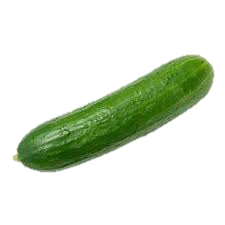 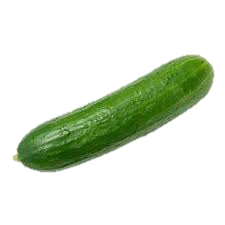 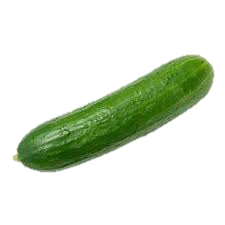 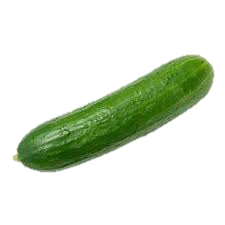 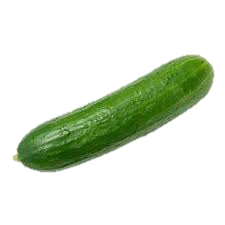 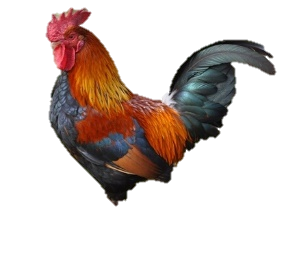 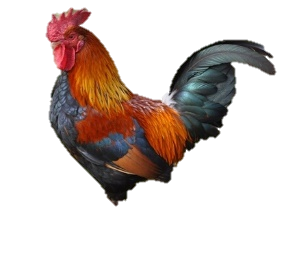 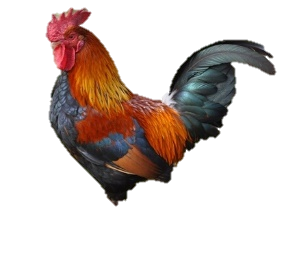 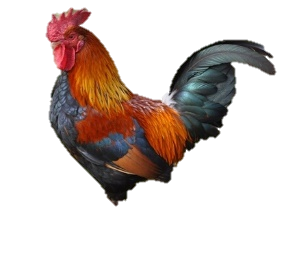 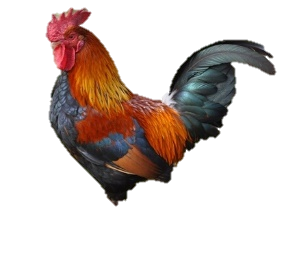 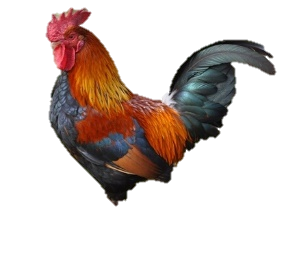 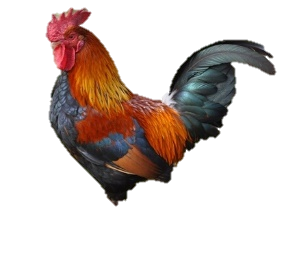 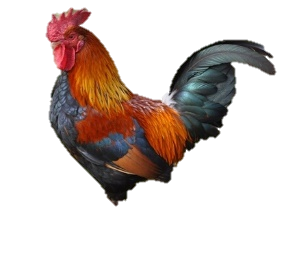 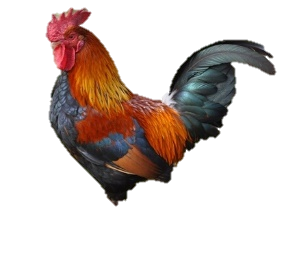 ধন্যবাদ সবাইকে
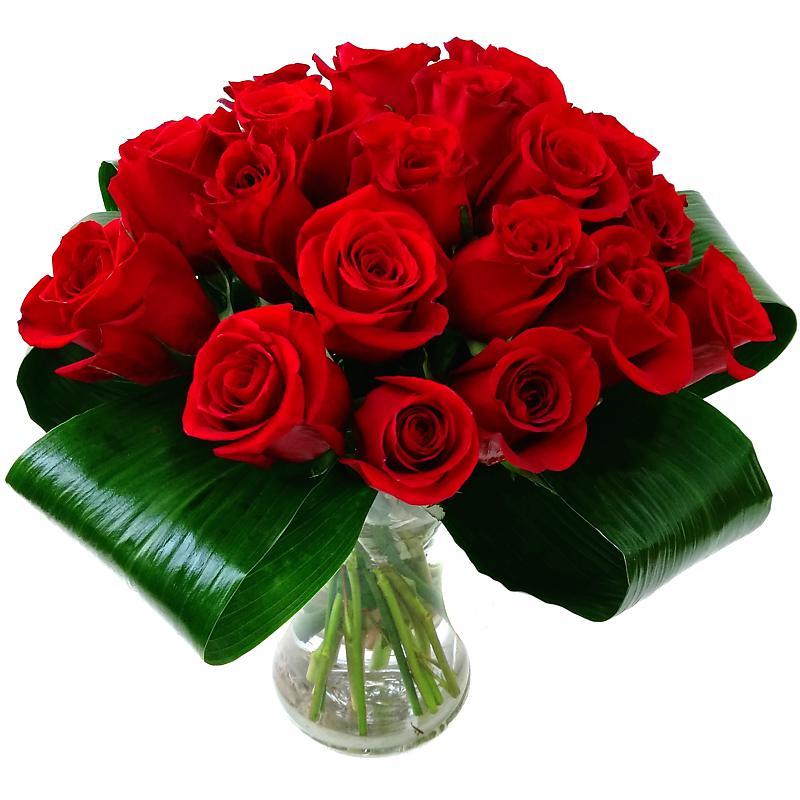